ДЕЛОПРОИЗВОДСТВО ОБРАЗОВАТЕЛЬНОЙ ОРГАНИЗАЦИИ. ПОДГОТОВКА И ИЗДАНИЕ РАСПОРЯДИТЕЛЬНЫХ АКТОВ
Виктор Стефанович Басюк
доктор психологических наук, декан факультета педагогического образования МГУ им. М.В. Ломоносова, заместитель президента Российской академии образования
эффективное управление невозможно без четко организованного делопроизводства
2
© Басюк Виктор Стефанович
1
Организационно – правовое обеспечение деятельности
2
Скоординированность управленческих действий
3
Правильная организации ведения делопроизводства в организации
© Басюк Виктор Стефанович
Юридическая сила документа - это свойство, сообщаемое ему действующим законодательством, компетенцией издавшего его органа и установленным порядком оформления.
Для того чтобы документ можно было рассматривать как доказательство, он должен обладать юридической силой.
© Басюк Виктор Стефанович
Организация или должностное лицо, выпускающие документ, обязаны:
Соблюдать при его подготовке действующие нормы законодательства;
Издавать документы только в пределах своей компетенции;

Соблюдать действующие в определенное время общегосударственные правила составления и оформления документов.
© Басюк Виктор Стефанович
Состав
документов общеобразовательной организации
Распорядительные документы 

приказы, инструкции

информационно-справочные документы (протоколы, планы, отчеты, справки, акты, докладные и объяснительные записки, письма, телеграммы и телефонограммы, договоры, трудовые соглашения, контракты и др.)
Организационные документы:
 
Устав общеобразовательной организации
Положения о подразделениях
Должностные инструкции сотрудников
Структура и штатная численность
Штатное расписание
Правила внутреннего трудового распорядка
Протоколы, 
Планы, 
Отчеты, 
Справки,
Акты, 
Докладные и объяснительные записки, 
Письма, 
Телеграммы и телефонограммы.
© Басюк Виктор Стефанович
Набор реквизитов официального письменного документа, расположенных в определенной последовательности, составляет формуляр документа.

 Набор реквизитов конкретного документа зависит от целей его создания и использования, назначения, сферы распространения и даже от способа документирования.
© Басюк Виктор Стефанович
Отсутствие или неправильное оформление в документе одного из этих реквизитов делает его недействительным, лишает юридической силы.
Реквизиты, обязательные для всех видов документов:

• автор документа;
• дата создания документа;
• регистрационный индекс;
• текст (содержание);
• подпись.
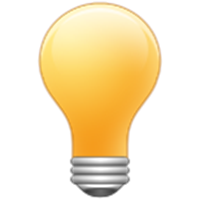 © Басюк Виктор Стефанович
Состав реквизитов документов
Государственный стандарт  РФ 
ГОСТ Р 6.30-2003
Требования к оформлению реквизитов документов
Требования к бланкам 
документов, включая бланки 
документов с воспроизведением 
Государственного герба 
Российской Федерации
Герб субъекта Российской Федерации помещают на бланках документов в соответствии с правовыми актами субъектов Российской Федерации.
© Басюк Виктор Стефанович
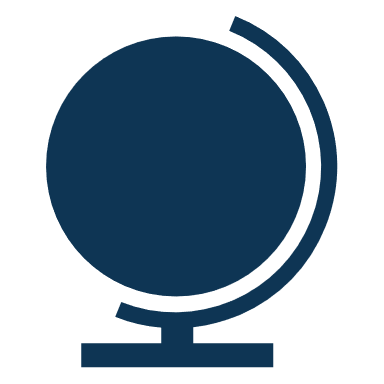 Эмблема организации
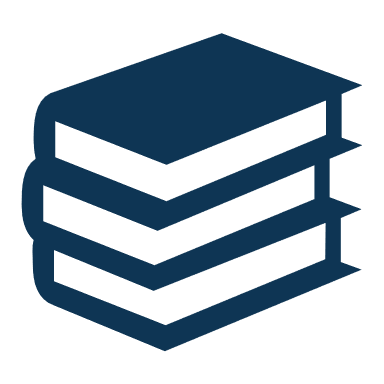 Эмблему организации помещают на бланках организаций в соответствии с уставом (положением об организации).

Наименование организации, являющейся автором документа, должно соответствовать наименованию, закрепленному в ее учредительных документах.

Над наименованием организации указывают сокращенное, а при его отсутствии - полное наименование вышестоящей организации (при ее наличии).

Сокращенное наименование организации приводят в тех случаях, когда оно закреплено в учредительных документах организации. Сокращенное наименование (в скобках) помещают ниже полного или за ним.

Наименование филиала, территориального отделения, представительства указывают в том случае, если оно является автором документа, и располагают ниже наименования организации.
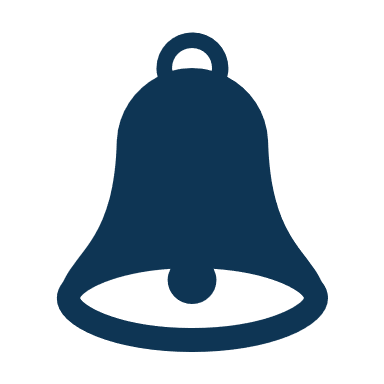 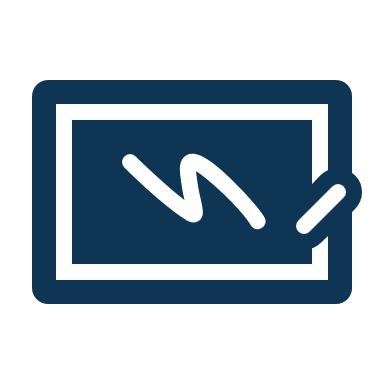 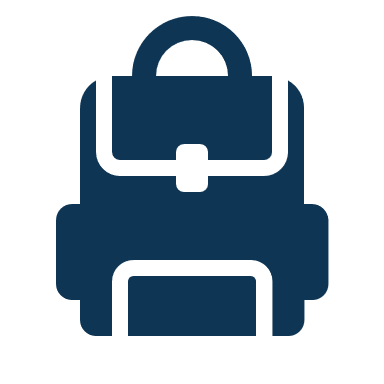 © Басюк Виктор Стефанович
Приказ – локальный нормативно-правовой акт, издаваемый руководителем для решения основных и оперативных вопросов
I
Приказ   вступает в силу с момента его подписания руководителем общеобразовательного учреждения, если в тексте не указано другого срока.
II
III
Подписанный приказ регистрируется зав. канцелярией (секретарем).
© Басюк Виктор Стефанович
Текст
приказа
Распорядительная часть
Констатирующая часть
© Басюк Виктор Стефанович
Констатирующая часть:
цели и задачи предписываемых действий 
причины издания приказа
ссылка на документ, послуживший основанием для подготовки приказа
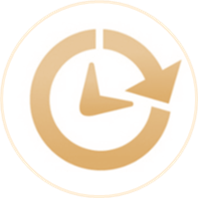 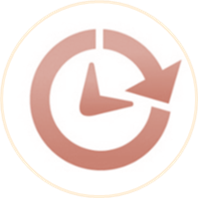 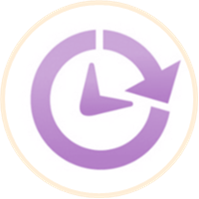 © Басюк Виктор Стефанович
Распорядительная часть
предписываемые действия 

фамилии должностных лиц, ответственных за их выполнение
 
сроки исполнения
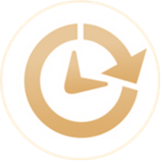 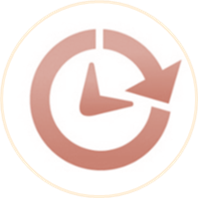 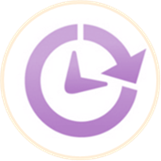 Распорядительная часть
отделяется от констатирующей словом "приказываю", ставится двоеточие
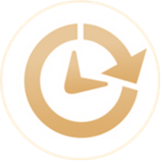 делится на пункты, которые нумеруются арабскими цифрами с точками
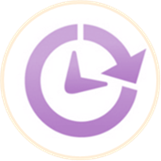 Каждый пункт начинается с указания конкретного действия, выраженного глаголом в неопределенной форме
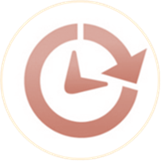 © Басюк Виктор Стефанович
Отдельные задания 
(например, задания, содержащие цифровые данные) 
могут оформляться в виде приложения к приказу со ссылкой на них в соответствующих пунктах приказа. При наличии нескольких приложений на каждом из них проставляется порядковый номер.
© Басюк Виктор Стефанович
На первом листе приложения в правом верхнем углу делается надпись:
 
Приложение
к приказу от 11.02.2001 N 2


Если в приложении к приказу даны документы другой организации, то в правом верхнем углу данного приложения делается соответствующая запись:

 
Приложение
к приказу от 02.02.2001 N 12
© Басюк Виктор Стефанович
Страницы приказа и приложенийнумеруются как единый документ
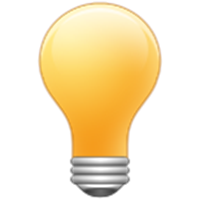 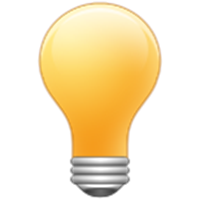 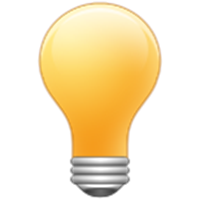 © Басюк Виктор Стефанович
Нормативные предписания оформляются в виде пунктов, которые нумеруются арабскими цифрами с точкой и заголовков не имеют. 
Пункты могут подразделяться на подпункты, которые могут иметь буквенную или цифровую нумерацию.
© Басюк Виктор Стефанович
Значительные по объему нормативные правовые акты 
могут делиться на главы, 
которые нумеруются римскими цифрами и имеют заголовки.
© Басюк Виктор Стефанович
В последнем пункте распорядительной части указывается должностное лицо, на которое возлагается контроль за исполнением приказа.
© Басюк Виктор Стефанович
Обязательным атрибутом приказа является реквизит 

«С приказом ознакомлен». 

Работник ставит подпись, дату и расшифровывает подпись.
© Басюк Виктор Стефанович
1
4
Приказы руководителя по 
контингенту обучающихся 
(воспитанников)
2
Приказы руководителя по личному составу работников
(прием, увольнение, изменение фамилии, перевод на другую должность)
3
Приказы руководителя 
по основной деятельности
Приказы руководителя по личному составу работников
(поощрение, наложение взысканий, аттестация, установление доплат, тарификация, командирование)
© Басюк Виктор Стефанович
Два варианта 
ведения 
приказов:
Рукописный
Подшивной
© Басюк Виктор Стефанович
Книга приказов или журнал регистрации 

должен быть прошит, 
страницы пронумерованы, скреплен печатью и подписью руководителя.
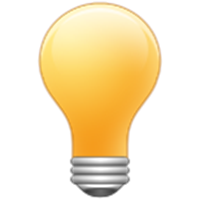 © Басюк Виктор Стефанович
Нумерация приказов

ежегодно начинается с первого порядкового номера
© Басюк Виктор Стефанович
При регистрации приказов

допускается нумерация с применением литеры номенклатуры дел
© Басюк Виктор Стефанович
Ответственность

за правильное ведение приказов и их хранение несет руководитель
© Басюк Виктор Стефанович